Алчни алгоритми
ИТ Кариера
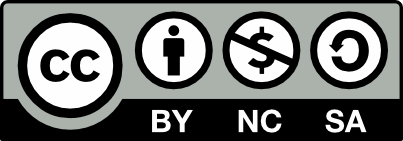 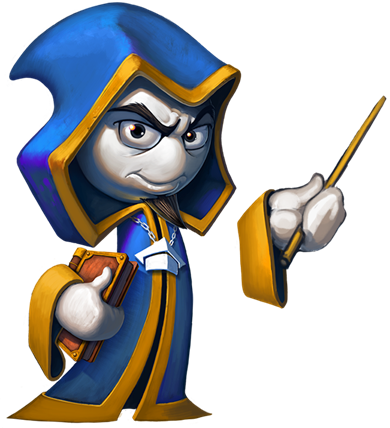 Учителски екипОбучение за ИТ кариера
https://it-kariera.mon.bg/e-learning/
Съдържание
Алчни (greedy) алгоритми и приложение
Упражнения: алчни алгоритми
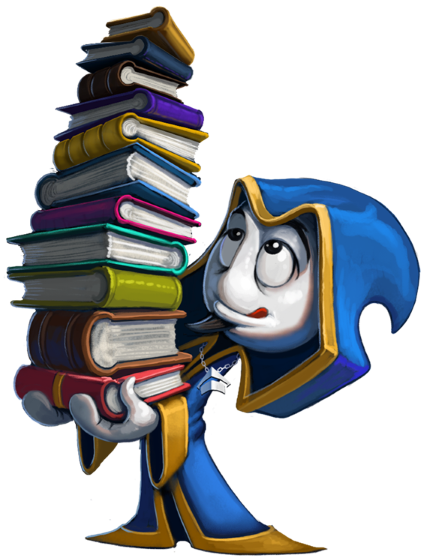 Алчни алгоритми (greedy)
Greedy подходът включва изграждане на решение чрез избиране на последователни стъпки, всяка от които произвежда частично решение на задачата, до получаване на цялостното решение. В същото време на всяка стъпка изборът трябва да бъде:
допустим, т.е. да отговаря на ограниченията на задачата;
локално оптимален, т.е. да е най-добрият локален избор между всички възможни варианти, налични на всяка стъпка;
окончателен, т.е. веднъж направен, не може да променя следващите стъпки на алгоритъма.
Оптимизационни решения
В компютърните науки задачите, свързани  с оптимизацията са такива, в които е необходимо да се намери най-доброто решение от всички възможни решения. Пример за такива задачи са:
Представяне на сума от неограничен брой налични монети
Задача за египетските дроби 
Задача за раницата
Задача за възлагане на дейности
Задача за магнитната лента и други
5
1
5
20
1
5
1
10
50
1
10
2
50
2
50
50
50
Представяне на суми
задача
Представяне на суми
Да се намери начин за получаване на дадена сума S (S е естествено число), като се използват минимален брой монети, с номинали от множеството C = {a1, a2, ..., aN}.
а3
а3
а3
aN
aN
а1
aN
а1
а1
а2
а2
а4
а2
а4
а4
Представяне на суми
Сума: 48
10
25
1
5
10
1
5
25
10
1
5
25
Представяне на суми
Сума: 48
10
25
1
5
10
1
5
25
10
25
1
5
Начална стойност: 0
Представяне на суми
Взимайте от най-голямата монета, докато е възможно.
Сума: 48
10
25
1
5
25
10
1
5
10
1
5
Актуализация: 25
25
Представяне на суми
Вземете необходимия брой от втората по големина.
Сума: 48
10
25
1
5
25
1
5
1
5
Актуализация: 45
25
10
10
Представяне на суми
Вземете необходимия брой от третата по големина.
Сума: 48
Сума: 48
10
25
1
5
25
5
ок!
1
5
1
Актуализация:48
25
10
10
1
1
1
Представяне на суми - решение
int finalSum = 18;
int currentSum = 0;
int[] coins = { 10, 10, 5, 5, 2, 2, 1, 1 };

Queue<int> resultCoins = new Queue<int>();


// Следващия слайд


Console.WriteLine("Sum not found");
Представяне на суми - решение
for (int i = 0; i < coins.Length; i++)
{
  if (currentSum + coins[i] > finalSum) continue;
 
  currentSum += coins[i];
  resultCoins.Enqueue(coins[i]);
  if (currentSum == finalSum)
  {
	// Sum Found
  }
}
7/9 = 1/2 + 1/4 + 1/36
7/9 = 1/3 + 1/3 + 1/9
7/9 = 1/9 + 1/9 + 1/9 + 1/9 + 1/9 + 1/9 + 1/9
Египетски дроби
задача
Египетски дроби
Древните египтяни са използвали означение само за дробите с числител единица. Всяка друга дроб p/q представяли и записвали като сума от такива дроби (с числител единица). Нека p и q са две естествени числа (q ≠ 0, p < q; p,q∊N). Да се намери представяне на дробта p/q във вид на сума:
p/q = 1/a1 + 1/a2 + ... + 1/aN,
при което знаменателите да бъдат различни (ai≠aj, 1 ≤ i, j ≤ N, i≠  j, ai ≥ 2, aj ≥ 2, ai, aj∊N).
Египетски дроби
Търсим най-голямата възможна дроб, която не надвишава 7/9.
Дроб: 7/9
1/а1 = 1/2
Египетски дроби
Търсим следващия член в сумата - 1/а2, който трябва да бъде максималната дроб, която може да се добави към 1/2 така, че резултатът да не надвишава 7/9.
Дроб: 7/9
1/а1 = 1/2
1/4
1/а2≤ 7/9 - 1/2 ≤ 5/18
Египетски дроби
Търсим следващия член в сумата - 1/а3, който трябва да бъде максималната дроб, която може да се добави към ½+¼  така, че резултатът да не надвишава 7/9.
Дроб: 7/9
1/а1 = 1/2
1/а2 = 1/4
1/36
1/а3≤ 7/9 – 1/2 – 1/4 ≤ 5/18 – 1/4 ≤ 2/72
Египетски дроби
Дроб: 7/9
1/а2 = 1/4
1/а2 = 1/36
1/а1 = 1/2
ок!
1/2 + 1/4 + 1/36 = 7/9
Египетски дроби - алгоритъм
Стъпка 1. Дайте стойности за числителя и знаменателя на дробта p/q.




Стъпка 2. Докато числителят е по-голям от 1 търсим максималната дроб 1/r,  ненадвишаваща p/q (q ≠0).
p=7; q=9;
r=(p+q)/p;
//r=(7+9)/7
//r=2
Изход:
1/2 +
Египетски дроби - алгоритъм
Стъпка 3. Разликата p/q – 1/r се пресмята чрез привеждане под общ знаменател. Така, новите стойности за p и q ще бъдат:




Стъпка 4. Проверяваме дали новите стойности на числителя и знаменателя са кратни.
p=p*r-q;
//p=7*2-9 = 5
q=q*r;
//q=9*2=18
is divided(p, q)
//is divided(5, 18)
Изход:
1/2+
Египетски дроби - алгоритъм
Стъпка 5. Числителя е по-голям от 1. Изпълняваме стъпка 2 с новите стойности за p и q.
r=(p+q)/p
//r=(5+18)/5
//r=4
Изход:
1/2+ 1/4+
Египетски дроби - алгоритъм
Стъпка 5. Изпълняваме стъпка 3 с новите стойности за p и q.




Стъпка 6. Изпълняваме стъпка 4 за новите стойности на p и q.
p=p*r-q
//p=5*4-18 = 2
q=q*r;
//q=18*4=72
is divided(p, q)
//is divided(2, 72) ->1, 36
Изход:
1/2+1/4+
Египетски дроби - алгоритъм
Стъпка 7. Числителят след съкращението на дробта е 1. Добавяме съкратената дроб към получения до тук израз.



Стъпка 8. Край на алгоритъма.
Изход:
1/2+1/4+1/36
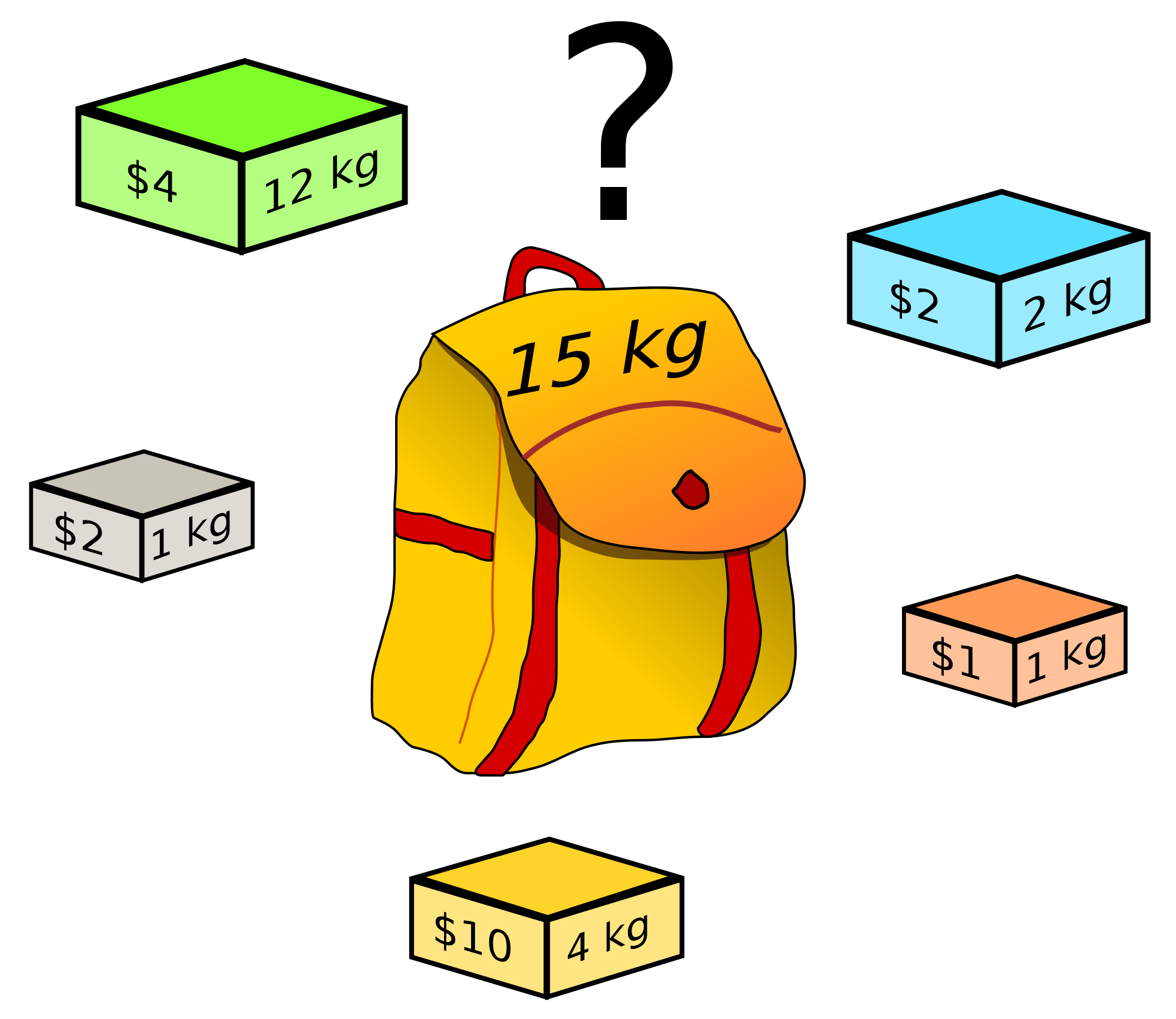 Задача за раницата
Задача за раницата
Дадени са N предмета с тегла w1, w2…, wN и съответните им цени v1,v2 ..., vN, както и раница, която може да издържи тегло W. Необходимо е  да се намери подмножество от предмети, които могат да бъдат поставени в раницата и които в същото време да имат максимална цена.
Раница
w=10
w1=7
v1=42
w4=5
v4=25
w3=4
v3=40
w2=3
v2=12
Предмет 1
Предмет 2
Предмет 3
Предмет 4
Ще подредим резултатите в таблица, разглеждайки всички възможни подмножества.
Задача за раницата - алгоритъм
Разглеждат се всички подмножества от 4 елемента, като е необходимо:
тяхното общо тегло да е по-малко или равно на теглото на раницата
тяхната обща цена да е максимална
Прилага се метода на изчерпващото търсене, т.е. преглеждат се всички подмножества и се търси това, което отговаря на условието.
Необходими са два масива за пазене на стойностите съответно на теглата m[i] и цените c[i] на всеки един от предметите.
Задача за раницата - алгоритъм
Разглеждаме подмножеството, състоящо се от първия предмет. Неговото общо тегло е 7, а общата му цена е 42. Към него се опитваме да добавим нов предмет, който не е взет до момента. Запазваме максималната обща цена, намерена до момента и отговаряща на тегло по-малко или равно на 10. (MAXC=42)
Задача за раницата - алгоритъм
Разглеждаме подмножеството, състоящо се от втория предмет. Неговото общо тегло е 3, а общата му цена е 12. Към него се опитваме да добавим нов предмет, който не е взет до момента. Запазваме максималната обща цена, намерена до момента и отговаряща на тегло по-малко или равно на 10. (42<52 -> MAXC=52)
Задача за раницата - алгоритъм
Разглеждаме подмножеството, състоящо се от третия предмет. Неговото общо тегло е 4, а общата му цена е 40. Към него се опитваме да добавим нов предмет, който не е взет до момента и отговаряща на тегло по-малко или равно на 10. Запазваме максималната обща цена, намерена до момента. (52<65->MAXC = 65)
Задача за раницата
Разглеждаме подмножеството, състоящо се от четвъртия предмет. Неговото общо тегло е 5, а общата му цена е 25. Към него се опитваме да добавим нов предмет, който не е взет до момента и отговаряща на тегло по-малко или равно на 10. Запазваме максималната обща цена, намерена до момента. (MAXC=65)
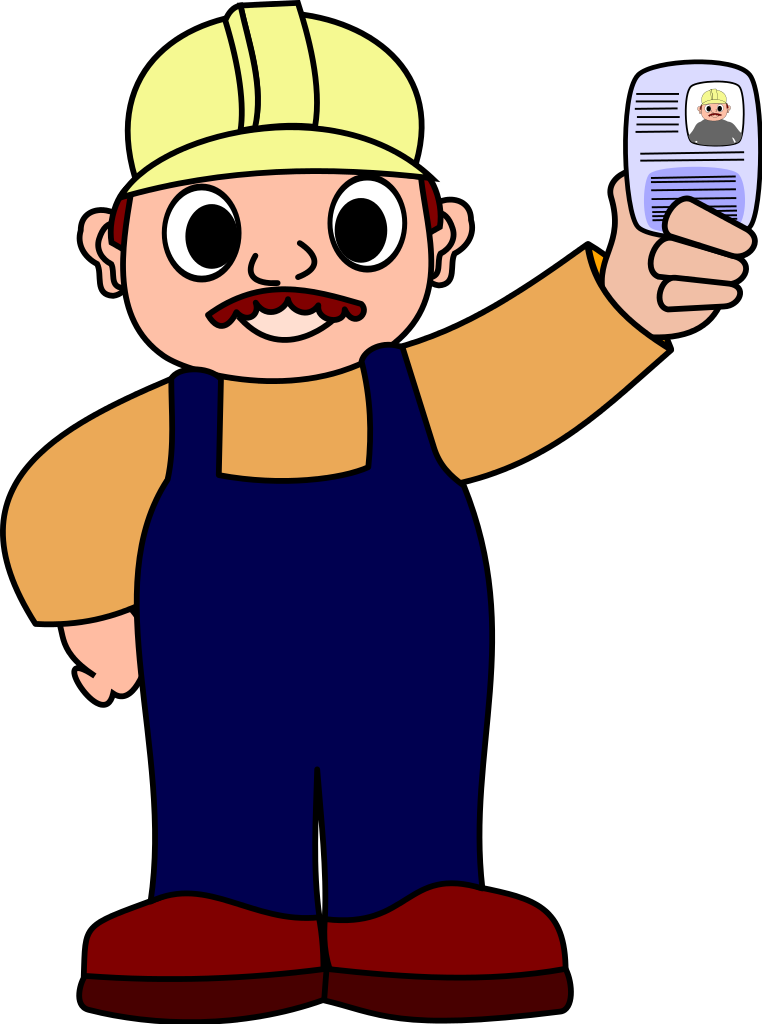 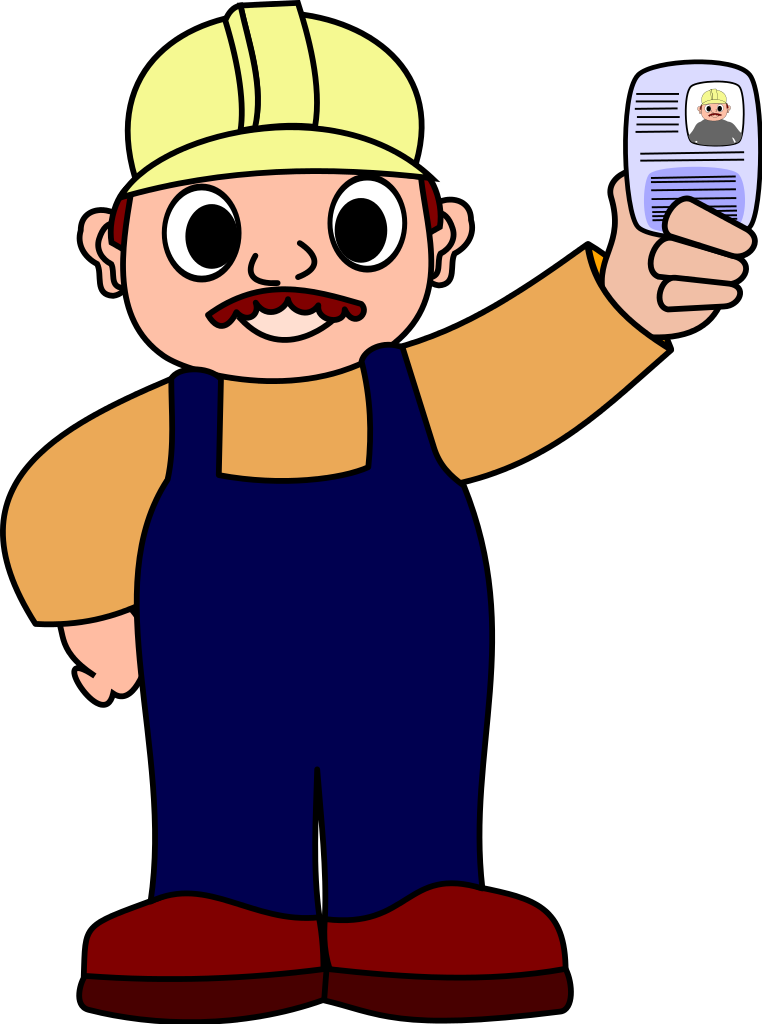 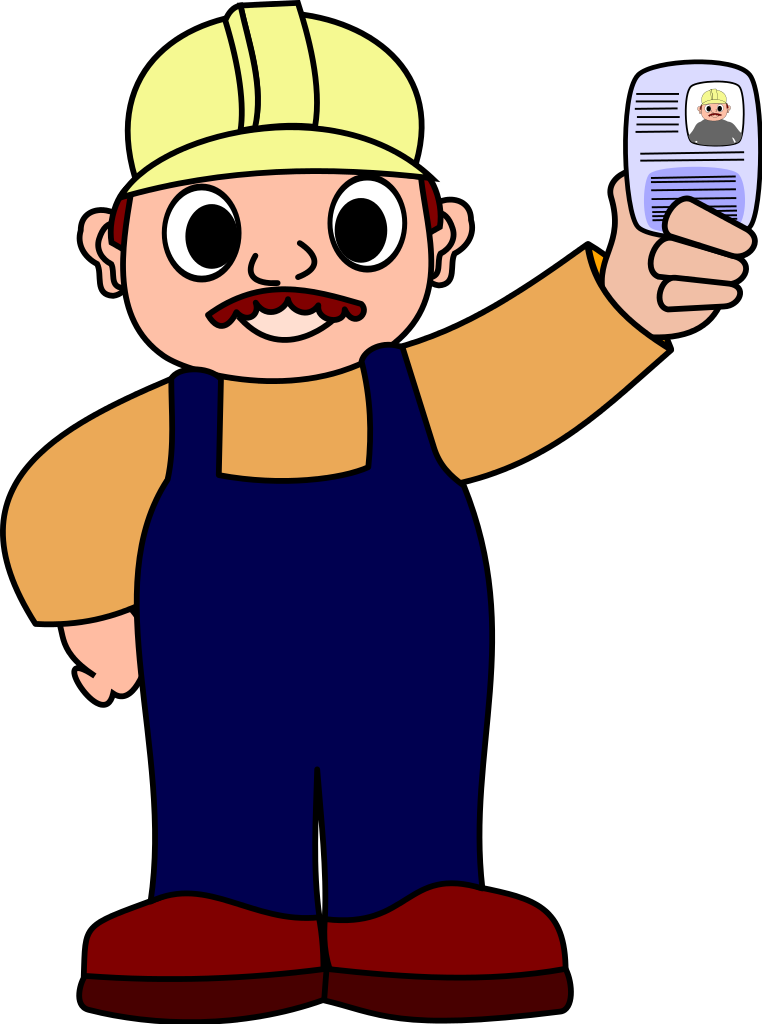 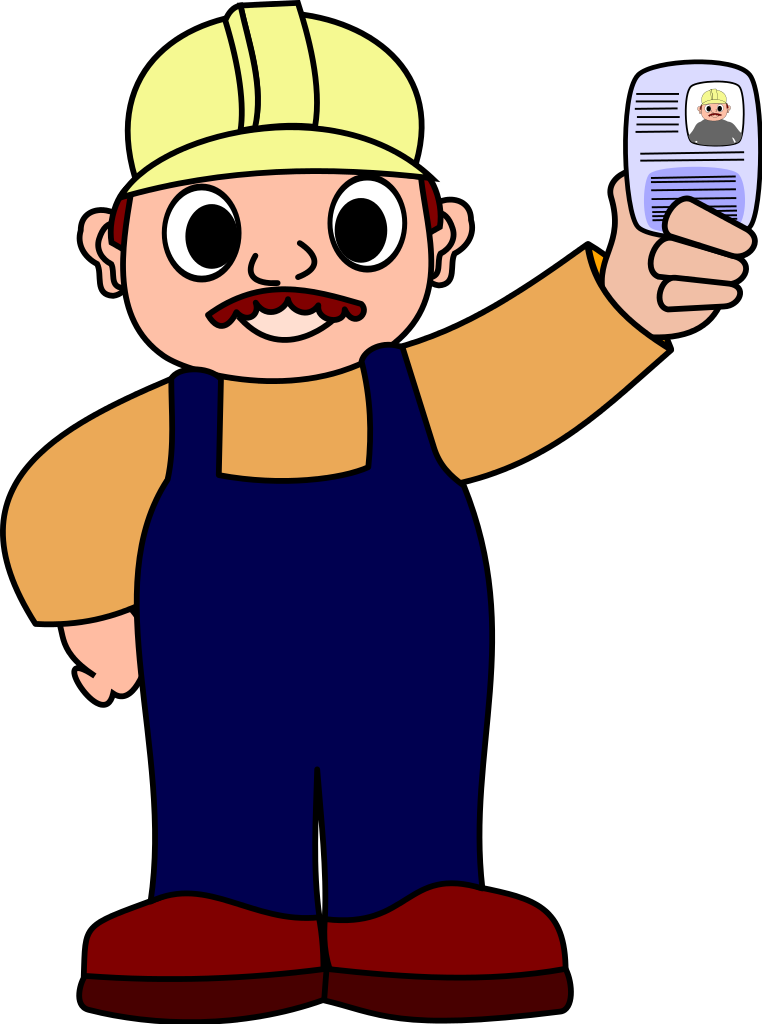 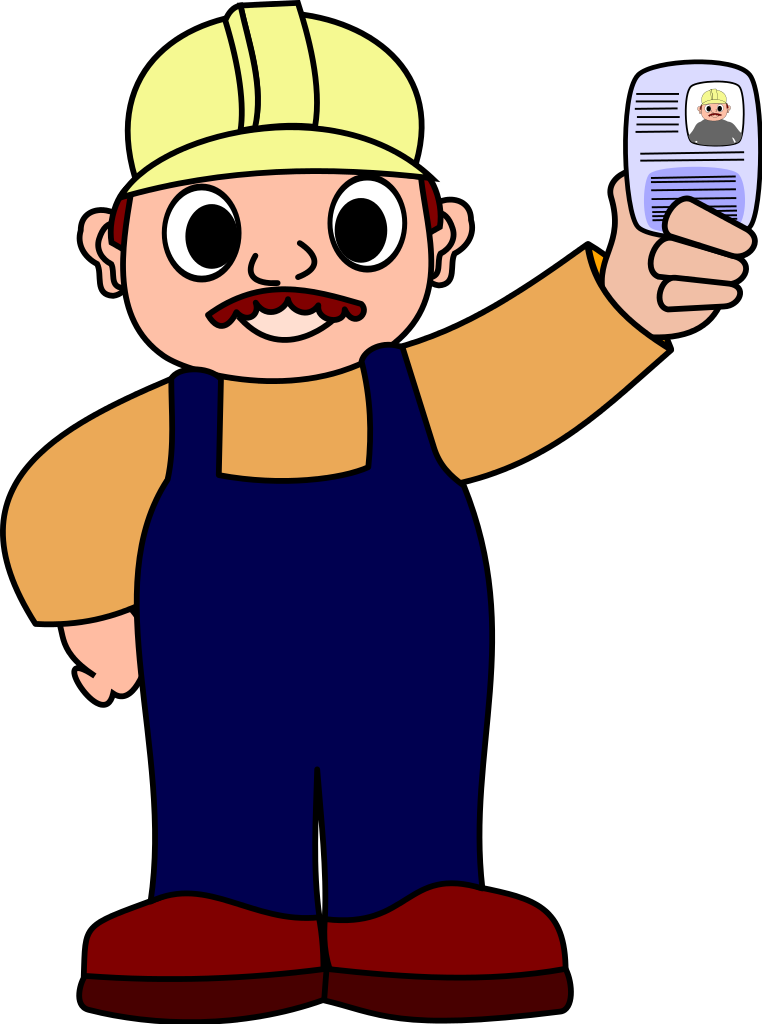 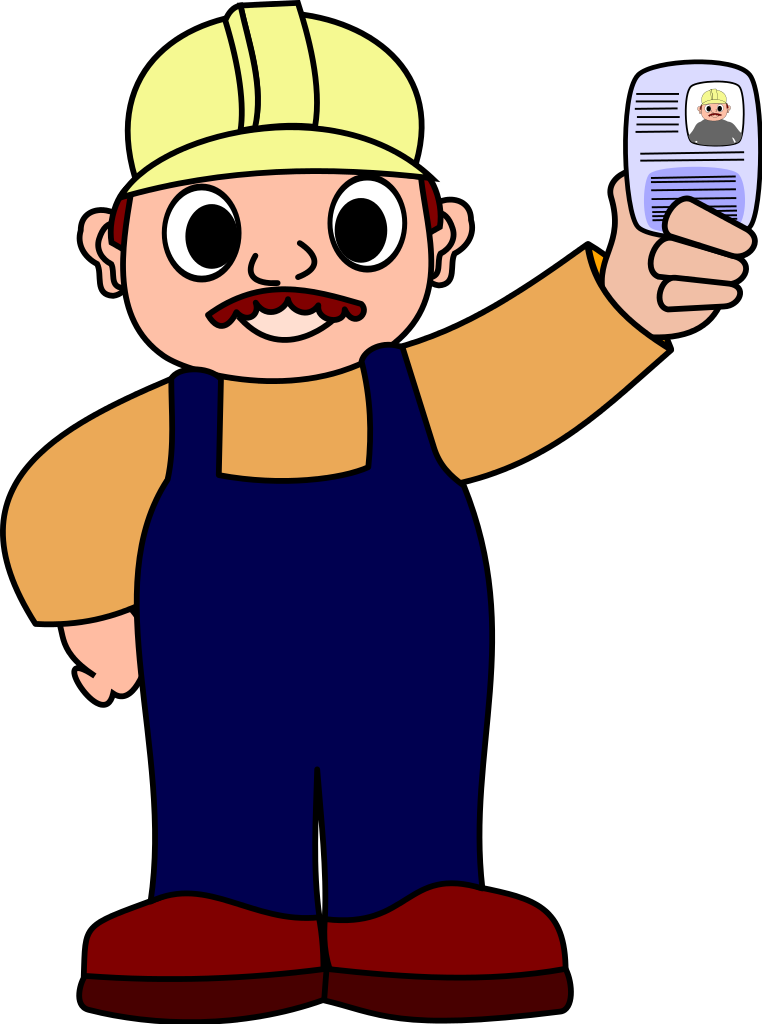 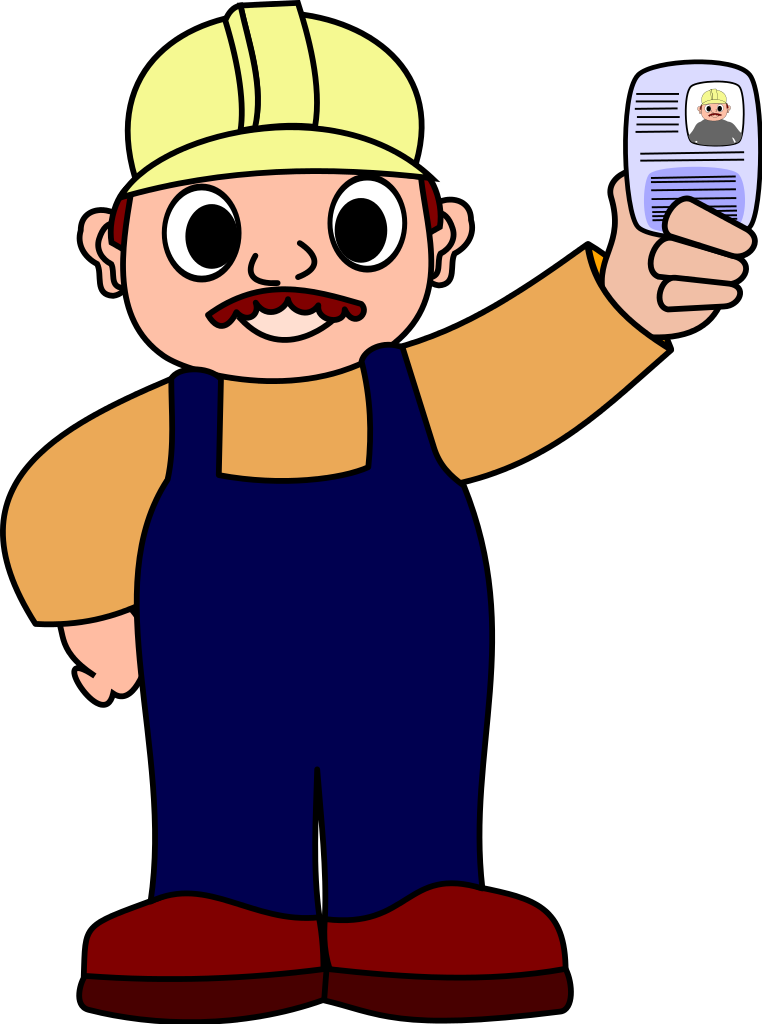 Задача за възлагане на дейности
Задача за възлагане на дейности
Нека имаме N служители, които трябва да изпълнят N дейности, по една дейност всеки (т.е. всеки служител е назначен да изпълнява само една дейност, а всяка дейност е възложена само на един човек). Разходите за изпълнение на j-тата дейност от i-тия служител са известни и са равни на C [i, j] за всички двойки i, j = 1, ...N. Задачата е следната: необходимо е да се разпределят дейностите между работниците, така че те да бъдат изпълнени с най-ниска обща цена.
Задача за възлагане на дейности
Задачата може да се представи  чрез матрицата на разходите.  Идеята е да се избере по един елемент от всеки ред на матрицата, така че избраните елементи да са в различни колони и общото им количество да има най-малката възможна стойност.
Задача за възлагане на дейности
Очевидната стратегия за решаване на тази задача е да изберете най-малките елементи във всеки ред, но тя реално не е вярна, тъй като елементите се появят в една и съща колона. Всъщност най-малките елементи въобще може да не влизат в оптималното решение.
NO!
{1, 2, 3, 4}
Задача за възлагане на дейности
Случай в който на 1-ия работник е възложена първата дейност, на 2-ия - втората, на 3-ия - третата и на 4-ия - четвъртата.
18
{1, 2, 4, 3}
Задача за възлагане на дейности
Случай в който на 1-ия работник е възложена първата дейност, на 2-ия - втората, на 3-ия - четвъртата и на 4-ия - третата.
30
{1, 3, 2, 4}
Задача за възлагане на дейности
Случай в който на 1-ия работник е възложена първата дейност, на 2-ия - третата, на 3-ия - втората и на 4-ия - четвъртата.
24
{1, 3, 4, 2}
Задача за възлагане на дейности
Случай в който на 1-ия работник е възложена първата дейност, на 2-ия - третата, на 3-ия - четвъртата и на 4-ия - втората.
26
{1, 4, 2, 3}
Задача за възлагане на дейности
Случай в който на 1-ия работник е възложена първата дейност, на 2-ия - четвъртата, на 3-ия - втората и на 4-ия - третата.
33
{1, 4, 3, 2}
Задача за възлагане на дейности
Случай в който на 1-ия работник е възложена първата дейност, на 2-ия - четвъртата, на 3-ия - третата и на 4-ия - втората.
23
Задача за възлагане на дейности
В задачата за възлагане на дейности, броят на разглежданите пермутации са равни на N!. При N=4 е необходимо да разгледаме 24 случая. Ние разгледахме само 6. Оказва се, че изчерпващото търсене е непрактично за всички стойности на N, с изключение на  малките. Този проблем има значително по-ефективно решение, наречен унгарски метод в чест на унгарските математици Koning и Egervary, които са го открили.
Обобщение
Greedy алгоритмите се използват за решаване на оптимизационни задачи
Обикновено са по-ефективни от другите алгоритми, но може да доведат и до не толкова оптимален резултат
Алчните алгоритми избират най-доброто локално решение
Алчните алгоритми предполагат, че винаги изборът на локално оптимално решение води до глобално такова, но понякога не е така
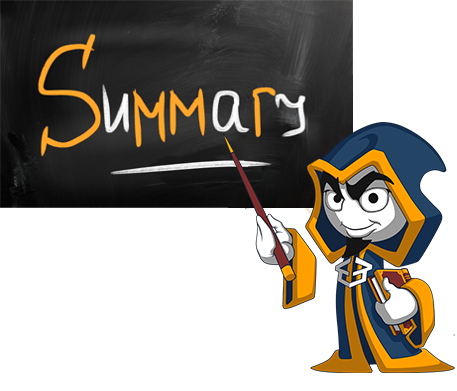 Алчни алгоритми
Лиценз
Настоящият курс (слайдове, примери, видео, задачи и др.) се разпространяват под свободен лиценз "Creative Commons Attribution-NonCommercial-ShareAlike 4.0 International"



Благодарности: настоящият материал може да съдържа части от следните източници​:
Книга "Основи на програмирането със C#" от Светлин Наков и колектив с лиценз CC-BY-SA​
Курс “Алгоритми” от СофтУни с лиценз CC
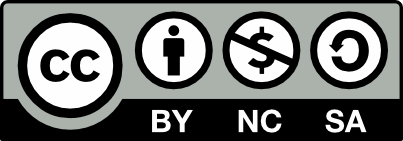